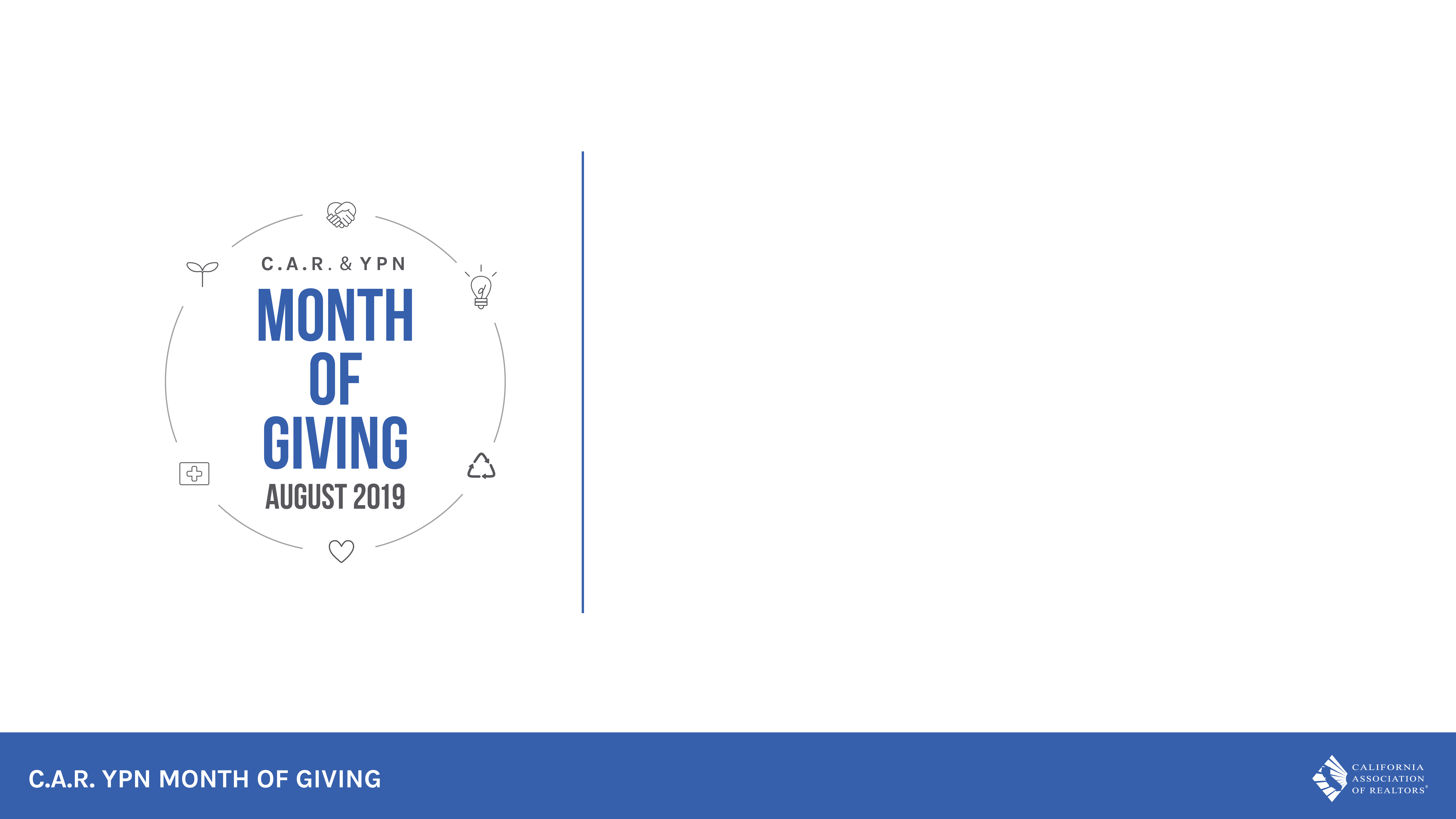 Month of Giving
FAQs
YPN Mission Statement
YPN helps young real estate professionals excel in their careers by giving them the tools and encouragement to become involved in four core areas:
REALTOR® associations. Attend REALTOR® conferences and pursue leadership roles with their local, state, and national association
Real estate industry. Take an active role in policy discussions and advocacy issues; be informed about the latest industry news and trends
Peers. Network and learn from one another by attending events, participating in online communication, and seeking out mentoring opportunities
Community. Become exceptional members of their community by demonstrating a high level of REALTOR® professionalism and volunteering for causes they feel passionate about
Join Up & Give Back
(The Basics)
FAQ: What is the YPN Month of Giving?
C.A.R. Month of Giving (“MOG”) seeks to engage REALTOR® members to participate in a charitable event during one month throughout California.
Month: August
Duration: 31 Days

Local Associations and YPNs across California will be contributing to a cause of their choice during the same month.
Event examples include:
Blood drives
Beach/Street Clean Up
Feeding the Homeless
Painting a Veteran's Home
Organizing Donation Drives
Back to School Supplies Drive
FAQ: How do I get started?
Choose a day, weekend, week, or a combination for your event!
This is your event – choose whatever works for your YPN and AOR

Select a charitable cause or event in your area to give back to, such as:
Beach cleanup
Volunteer at a homeless shelter/mission

Sign members of your AOR to participate
Get creative! Team up with neighboring associations
FAQ: What do I need to do?
Choose your event and complete the online registration form by August 1st: 
http://www.123formbuilder.com/form-4881570/2019-month-of-giving-form
Information required:
Contact
Secondary contact, if applicable
Event details, including date, approximate number of participants, location, etc.
Social media handles

Order t-shirts! C.A.R. YPN MOG logo available on our website below:

More information available at
https://www.car.org/difference/ypn/monthofgiving
FAQ: How do I promote?
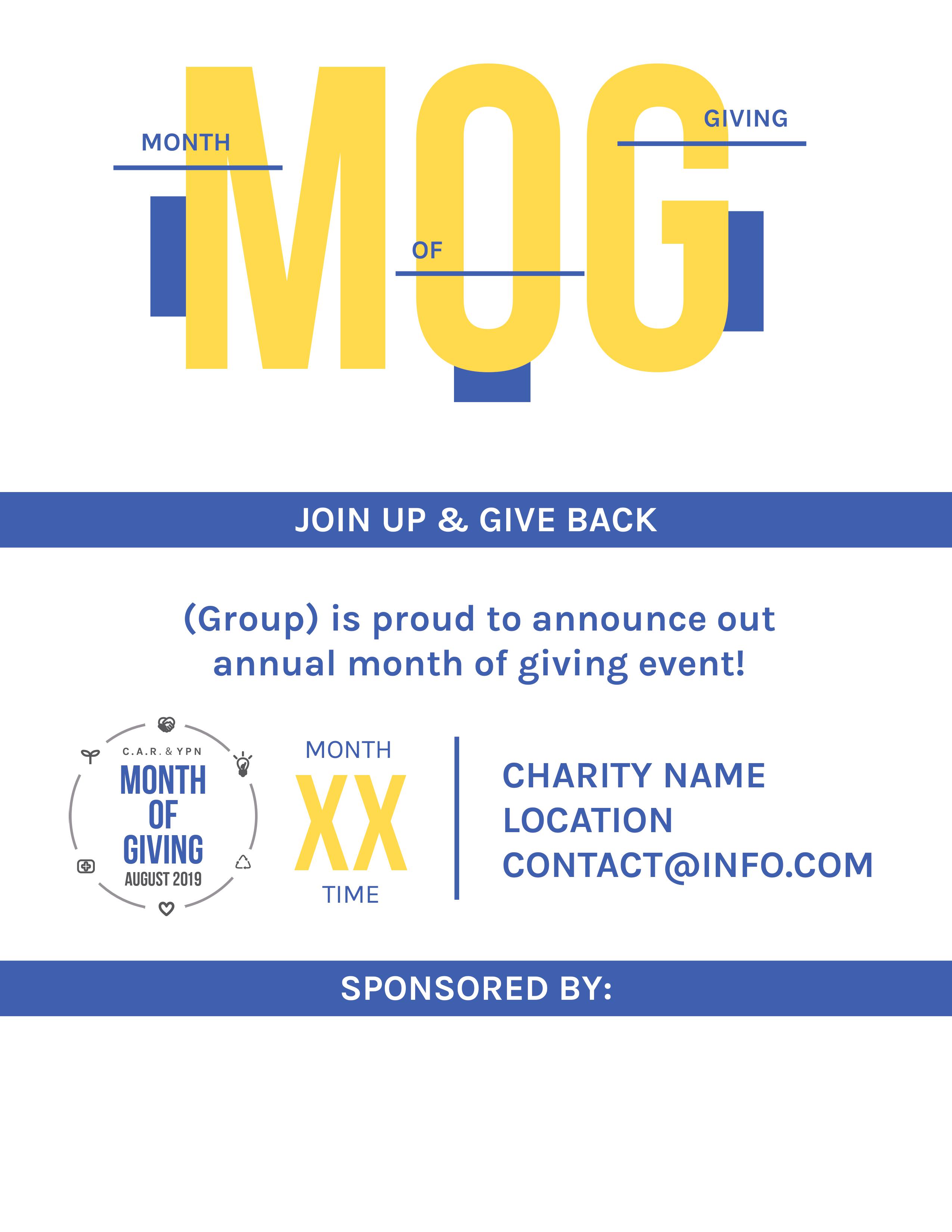 Marketing materials available on our website:
https://www.car.org/difference/ypn/monthofgiving
Logo
Customizable flyer
Newsletter and social media templates
Event hashtags:

#CARYPN #MONTHOFGIVING
Wrap Up
Before the Event:
Complete the online registration form
Order t-shirts
Promote with your membership and get members signed up

During the Event:
Post to social media and include #CARYPN #MonthofGiving
Take at least three (3) photos from the event to share (video too!)

After the Event:
Complete online form after event (information to follow)
Indicate “charity amount given” (i.e., miles cleaned, houses painted, etc.)
Total number of members who participated
Post photos and video to our Google Drive folder
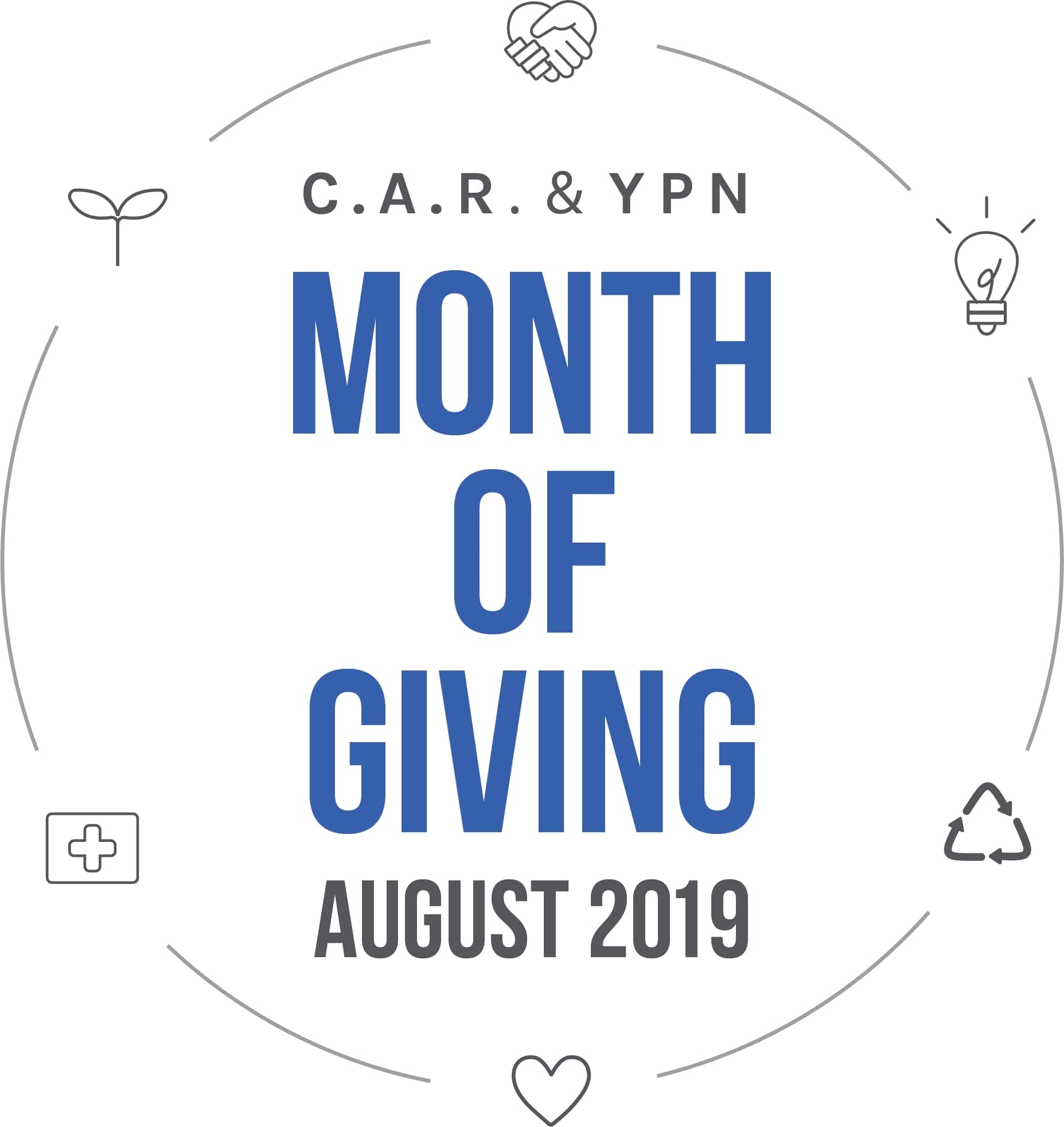 Wrap Up pt. II
Awards:
After the conclusion of your MOG event, you will be eligible to win one
of the awards below:
Most Money Raise
Most Creative Marketing
Most Unique Event
Most REALTOR® Participation (%) of a Local Association

And have fun with it!
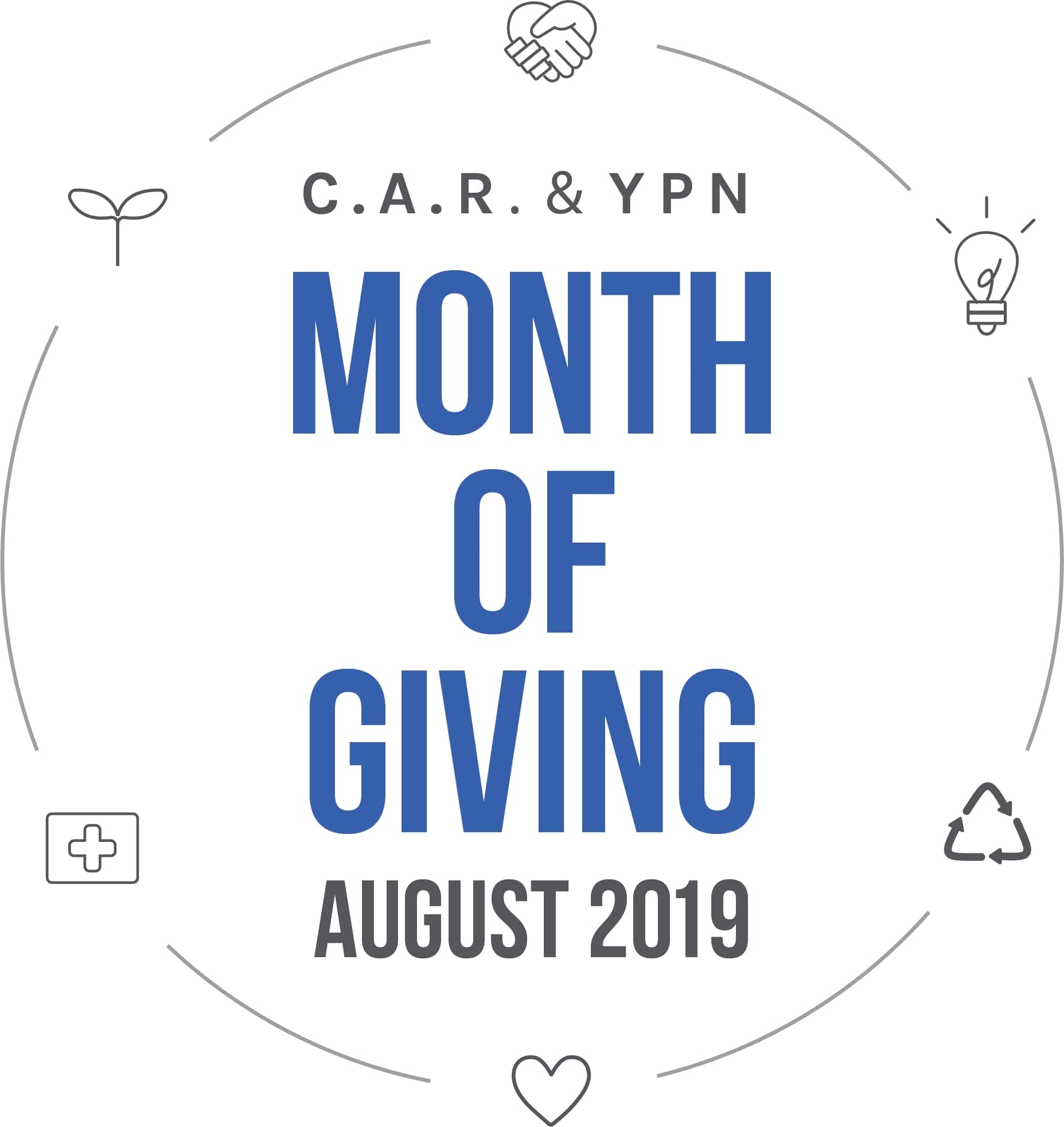